聖經中亞蘭文經文 (二)
Aramaic Passages in the Hebrew Bible (II)

但以理書    2:4-13



Daniel 2:4-13 (Aramaic)
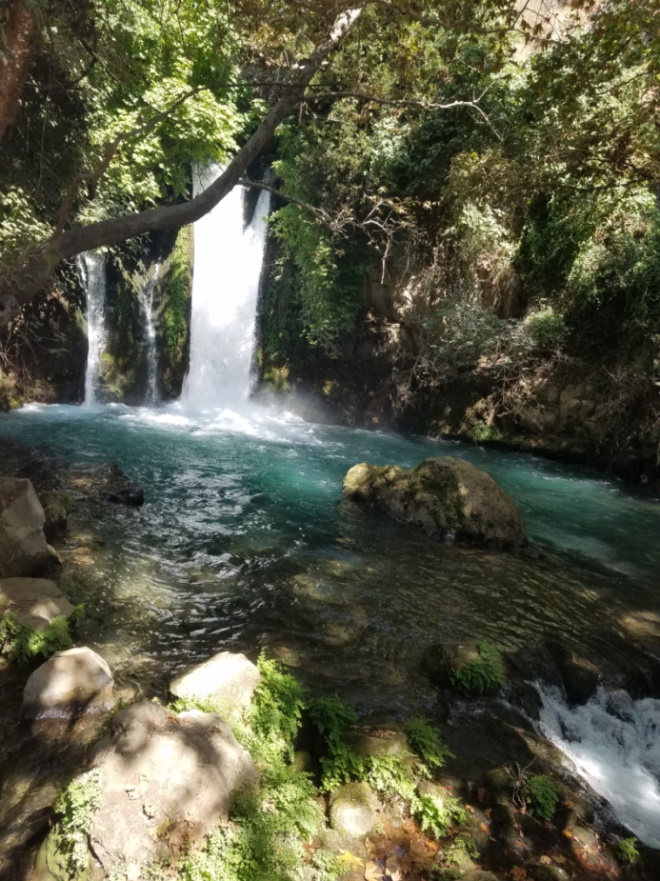 ‎ يَنْبُوعَ الْمِيَاهِ الْحَيَّةِ،    מְקוֹר מַיִם חַיִּים   
ἡ πηγή ὕδατος ζωῆς 
The Spring of Living Water 
생명수 샘   生命水的泉源
La Fuente de Agua Viva 
La Source d'Eau Vive   Fonte de Água Viva
Die Quelle Lebendigen Wassers
Kyungrae Kim, Ph.D. 
       (1995, Hebrew University of Jerusalem)
金京來博士 (1995, 以色列耶路撒冷 希伯來大學)
但以理 Daniel 2:4  
  ‎וַֽיְדַבְּר֧וּ הַכַּשְׂדִּ֛ים לַמֶּ֖לֶךְ אֲרָמִ֑ית מַלְכָּא֙ לְעָלְמִ֣ין חֱיִ֔י
    אֱמַ֥ר חֶלְמָ֛א (לְעַבְדַּיִךְ) לְעַבְדָ֖ךְ וּפִשְׁרָ֥א נְחַוֵּֽא׃    
NIV Then the astrologers answered the king in Aramaic, "O king, 
live forever! Tell your servants the dream, and we will interpret it."  / 迦勒底人用亞蘭的言語對王說：願王萬歲！請將那夢告訴僕人，僕人就可以講解。

 מַלְכָּא  (m sg + det אָ art) the king, O, king! (הַמֶּלֶךְ)
 לְעָלְמִין  (m pl) (לְעֹלָמִים)		  	   חֱיִי  (peal impv m sg חיה /  חיא) live
 אֱמַר(peal impv m sg אמר)  say, tell
 חֶלְמָא(m sg + det אָ art) the dream (הַחֲלוֹם)
 (לְעַבְדַּיִךְ) [לְעַבְדָךְ](Qere / Ketiv) (prep  לְ + עֲבֵד  m sg + suf: 2 m sg) servant
וּפִשְׁרָא  (וּ and + m sg + det אָ art) the interpretation (הַפֵּשֶׁר)
 נְחַוֵּא(pael impf 1 c pl חוה) declare, make known
但以理 Daniel 2:5 (a)
    ‎‎עָנֵ֤ה מַלְכָּא֙ וְאָמַ֣ר (לְכַשְׂדָּיֵא) [לְכַשְׂדָּאֵ֔י] 
הֵ֣ן לָ֤א תְהֽוֹדְעוּנַּ֙נִי֙ חֶלְמָ֣א וּפִשְׁרֵ֔הּ מִלְּתָ֖א מִנִּ֣י אַזְדָּ֑א 
הַדָּמִין֙ תִּתְעַבְד֔וּן וּבָתֵּיכ֖וֹן נְוָלִ֥י יִתְּשָׂמֽוּן׃      
NKJ The king answered and said to the Chaldeans, "My decision is firm: if you do not make known the dream to me, and its interpretation, you shall be cut in pieces, and your houses shall be made an ash heap. / 王回答迦勒底人說、夢我已經忘了、[或作我已定命八節同]你們若不將夢和夢的講解告訴我、就必被凌遲、你們的房屋必成為糞堆．

עָנֵה  (peal ptcp m sg ענה) answer // וְאָמַר (וְ + peal ptcp m sg אמר)  say, tell
 (לְכַשְׂדָּיֵא) [לְכַשְׂדָּאֵי] (Qere / Ketiv) (prep לְ + pl of  כַּשְׂדָּי + det אָ art) the Chaldeans
 מִלְּתָא(f sg + det אָ art / מִלָּה) word   //     מִנִּי (מִן prep + suf 1 sg) from me
 אַזְדָּא (adj f s) firm, sure, assured, promulgated	 //        הֵן     if
תְהוֹדְעוּנַּנִי  (haphel impf 2 m pl + suf: 1 ידע ) inform
但以理 Daniel 2:5 (b)
    ‎‎עָנֵ֤ה מַלְכָּא֙ וְאָמַ֣ר (לְכַשְׂדָּיֵא) [לְכַשְׂדָּאֵ֔י] 
הֵ֣ן לָ֤א תְהֽוֹדְעוּנַּ֙נִי֙ חֶלְמָ֣א וּפִשְׁרֵ֔הּ מִלְּתָ֖א מִנִּ֣י אַזְדָּ֑א
הַדָּמִין֙ תִּתְעַבְד֔וּן וּבָתֵּיכ֖וֹן נְוָלִ֥י יִתְּשָׂמֽוּן׃      
NKJ The king answered and said to the Chaldeans, "My decision is firm: if you do not make known the dream to me, and its interpretation, you shall be cut in pieces, and your houses shall be made an ash heap. / 王回答迦勒底人說、夢我已經忘了、[或作我已定命八節同]你們若不將夢和夢的講解告訴我、就必被凌遲、你們的房屋必成為糞堆．
וּפִשְׁרֵהּ  (וּ and + m sg + suf: 3 m sg) interpretation 
הַדָּמִין (noun m pl הַדָּם ) member, limb 
 be done, made)עבד  (hithpeel impf 2 m pl תִּתְעַבְדוּן
וּבָתֵּיכוֹן  (וּ and + m pl + suf: 2 m pl) and your houses (‎וּבָּתֵּיכֶם)
נְוָלוּ  or  נְוָלִי (noun f sg) heap of ruins, debris  
 יִתְּשָׂמוּן (hithpeel impf 3 m plשׂים ) be put
但以理 Daniel 2:6  
‎ וְהֵ֙ן חֶלְמָ֤א וּפִשְׁרֵהּ֙ תְּֽהַחֲוֹ֔ן מַתְּנָ֤ן וּנְבִזְבָּה֙ וִיקָ֣ר שַׂגִּ֔יא
 תְּקַבְּל֖וּן מִן־קֳדָמָ֑י לָהֵ֕ן חֶלְמָ֥א וּפִשְׁרֵ֖הּ הַחֲוֹֽנִי׃    
NKJ "However, if you tell the dream and its interpretation, 
you shall receive from me gifts, rewards, and great honor. Therefore tell me the dream and its interpretation.“   /  你們若將夢和夢的講解告訴我、就必從我這裏得贈品、和賞賜、並大尊榮。現在你們要將夢和夢的講解告訴我。

תְּהַחֲוֹן (haphel impf 2 m pl חוה) make known, interpret   
 מַתְּנָן  (מַתְּנָה  noun f pl) gift  	//	נְבִזְבָּה (noun f sg) present, gift 
וִיקָר (וְ and + יְקָר  noun m sg) honor, majesty
שַׂגִּיא 	(adj m sg) great; much, many // תְּקַבְּלוּן (pael impf 2 m pl קבל) receive
קֳדָמָי  (קֳדָם  prep + suf: 1sg) before		 לָהֵן   therefore 
הַחֲוֹנִי  (haphel impv m pl + suf 1 חוה) make known, interpret
但以理 Daniel 2:7  
                ‎‎עֲנ֥וֹ תִנְיָנ֖וּת וְאָמְרִ֑ין מַלְכָּ֕א  
 חֶלְמָ֛א יֵאמַ֥ר לְעַבְד֖וֹהִי וּפִשְׁרָ֥ה נְהַחֲוֵֽה׃    
‎NKJ They answered again and said, "Let the king tell his 
servants the dream, and we will give its interpretation." 
他們第二次對王說、請王將夢告訴僕人、僕人就可以講解。

עֲנוֹ  (peal pf 3 m pl ענה) answer	//	 תִנְיָנוּת(adv) a second time
 אָמְרִין(peal ptcp m pl אמר)  say, tell
יֵאמַר  (peal impf 3 m sg jussive אמר)  say, tell
 לְעַבְדוֹהִי(prep  לְ + עֲבֵד  m pl + suf: 3 m sg)
 פִשְׁרָה= פִשְׁרָא (וּ and + m sg + det אָ art) the interpretation (הַפֵּשֶׁר)
 נְהַחֲוֵה(haphel impf 1 c pl חוה) make known, interpret
但以理 Daniel 2:8  
  ‎‎עָנֵ֤ה מַלְכָּא֙ וְאָמַ֔ר מִן־יַצִּיב֙ יָדַ֣ע אֲנָ֔ה דִּ֥י עִדָּנָ֖א
אַנְתּ֣וּן זָבְנִ֑ין כָּל־קֳבֵל֙ דִּ֣י חֲזֵית֔וֹן דִּ֥י אַזְדָּ֖א מִנִּ֥י מִלְּתָֽא׃
‎ NKJ The king answered and said, "I know for certain that 
you would gain time, because you see that my decision is firm: 
王回答說我准知道你們是故意遲延、因為你們知道那夢我已經忘了．

 (adj m sg) certain, true, reliable	יַצִּיב
     (peal ptcp m sg) know      יָדַע
אֲנָה       I (Heb. אֲנִי) 			עִדָּנָא (m sg + det אָ art) time, duration
אַנְתּוּן    you (plural) (Heb. אַתֶּם)	זָבְנִין (peal ptcp m pl זבן) gain, buy
כָּל־קֳבֵל דִּי   because; although; accordingly, therefore 
קֳבֵל (with a prep לָקֳבֵל, לְקָבְלָךְ) before, in front of, opposite; because of
חֲזֵיתוֹן    (peal pf 2 m pl חזה) see, perceive
但以理 Daniel 2:9 (a)  
‎‎דִּ֣י הֵן־חֶלְמָא֩ לָ֙א תְהֽוֹדְעֻנַּ֜נִי חֲדָה־הִ֣יא דָֽתְכ֗וֹן וּמִלָּ֙ה כִדְבָ֤ה וּשְׁחִיתָה֙ 
(הִזַּמִּנְתּוּן) [הִזְדְּמִנְתּוּן֙] לְמֵאמַ֣ר קָֽדָמַ֔י עַ֛ד דִּ֥י עִדָּנָ֖א יִשְׁתַּנֵּ֑א     
 לָהֵ֗ן חֶלְמָא֙ אֱמַ֣רוּ לִ֔י וְֽאִנְדַּ֕ע דִּ֥י פִשְׁרֵ֖הּ תְּהַחֲוֻנַּֽנִי׃          
NKJ if you do not make known the dream to me, there is only one decree for you! 
For you have agreed to speak lying and corrupt words before me till the time has changed. Therefore tell me the dream, and I shall know that you can give me its interpretation. / 你們若不將夢告訴我、只有一法待你們、因為你們預備了謊言亂語向我說、要等候時勢改變。現在你們要將夢告訴我、因我知道你們能將夢的講解告訴我。
‎
תְהוֹדְעוּנַּנִי  (haphel impf 2 m pl + suf 1 ידע ) inform  
חֲדָה  (חַד numeral f, Heb. אֶחָד) one
דָתְכ֗וֹן  (f sgדָּת    + suf 2 m pl) decree, law
כִדְבָה  (adj m sg = Heb. כָּזָב) lie
שְׁחִיתָה  (peal pass ptcp f sg שׁחת ) corrupt, spoil
但以理 Daniel 2:9 (b)  
‎‎דִּ֣י הֵן־חֶלְמָא֩ לָ֙א תְהֽוֹדְעֻנַּ֜נִי חֲדָה־הִ֣יא דָֽתְכ֗וֹן וּמִלָּ֙ה כִדְבָ֤ה וּשְׁחִיתָה֙ 
(הִזַּמִּנְתּוּן) [הִזְדְּמִנְתּוּן֙] לְמֵאמַ֣ר קָֽדָמַ֔י עַ֛ד דִּ֥י עִדָּנָ֖א יִשְׁתַּנֵּ֑א     
 לָהֵ֗ן חֶלְמָא֙ אֱמַ֣רוּ לִ֔י וְֽאִנְדַּ֕ע דִּ֥י פִשְׁרֵ֖הּ תְּהַחֲוֻנַּֽנִי׃          
NKJ  …… For you have agreed to speak lying and corrupt words before me till the time has changed. Therefore tell me the dream, and I shall know that you can give me its interpretation. / …… 因為你們預備了謊言亂語向我說、要等候時勢改變。現在你們要將夢告訴我、因我知道你們能將夢的講解告訴我。
  (הִזַּמִּנְתּוּן) [הִזְדְּמִנְתּוּן] (Qere hithpeel, Ketiv haphel, pf 2 m pl זמן) 
                                agree together, come to a decision
לְמֵאמַר (prep  לְ + אמר inf) say, tell	    //	עַד דִּי   until that 
 יִשְׁתַּנֵּא (hithpaal impf 3 m sg שׁנה) change, be changed
אֱמַרוּ   (peal impv m pl אמר)  say, tell   //   אִנְדַּע  (peal impf 1 c sg ידע) know 
תְּהַחֲוֻנַּנִי  (haphel impf 2 m pl חוה  + suf 1 sg) make known, interpret
但以理 Daniel 2:10  
‎‎עֲנ֙וֹ (כַשְׂדָּיֵא) [כַשְׂדָּאֵ֤י] קֳדָם־מַלְכָּא֙ וְאָ֣מְרִ֔ין לָֽא־אִיתַ֤י אֲנָשׁ֙ 
עַל־יַבֶּשְׁתָּ֔א דִּ֚י מִלַּ֣ת מַלְכָּ֔א יוּכַ֖ל לְהַחֲוָיָ֑ה  כָּל־קֳבֵ֗ל דִּ֚י כָּל־מֶ֙לֶךְ֙
רַ֣ב וְשַׁלִּ֔יט מִלָּ֤ה כִדְנָה֙ לָ֣א שְׁאֵ֔ל לְכָל־חַרְטֹּ֖ם וְאָשַׁ֥ף וְכַשְׂדָּֽי׃ 
NKJ The Chaldeans answered the king, and said, "There is not a man on earth who can tell the king's matter; therefore no king, lord, or ruler has ever asked such things of any  magician, astrologer, or Chaldean./ 迦勒底人在王面前回答說,世上沒有人能將王所問的事說出來,因為沒有君王,大臣,掌權的,向術士,或用法術的,或迦勒底人,問過這樣的事．
 עֲנוֹ  (peal pf 3 m pl ענה) answer   //     אִיתַי    there is, there are (Heb. יֵשׁ) 
אֲנָשׁ    man, mankind (m sg / Heb. אֱנוֹשׁ)
יַבֶּשְׁתָּא     (f sg + det אָ art) the earth, dry land (Heb. יַבָּשָׁה)
יוּכַל    (peal impf 3 m sg  יכל) be able  (= Heb.) 
לְהַחֲוָיָה   (prep  לְ + haphel inf חוה) make known, interpret   
שַׁלִּיט (adj m sg) mighty, powerful (= Heb.)  // שְׁאֵל (peal pf 3 m sg = Heb.)
חַרְטֹּם (noun m sg) magician, engraver (= Heb.)   אָשַׁף (noun m sg) enchanter, conjurer (= Heb.)
但以理 Daniel 2:11  
  ‎‎‎וּמִלְּתָ֙א דִֽי־מַלְכָּ֤ה שָׁאֵל֙ יַקִּירָ֔ה וְאָחֳרָן֙ לָ֣א אִיתַ֔י
 דִּ֥י יְחַוִּנַּ֖הּ קֳדָ֣ם מַלְכָּ֑א לָהֵ֣ן אֱלָהִ֔ין         
 דִּ֚י מְדָ֣רְה֔וֹן עִם־בִּשְׂרָ֖א לָ֥א אִיתֽוֹהִי׃         
NKJ "It is a difficult thing that the king requests, and there is no other who can tell it to the king except the gods, whose dwelling is not with flesh."
王所問的事甚難、除了不與世人同居的神明、沒有人在王面前能說出來。
   יַקִּירָה   (adj f sg:) difficult; noble (= Heb.)
 אָחֳרָן    (adj m sg) another (Heb. אַחֵר)
יְחַוִּנַּהּ    (pael impf 3 m sg + suf 3 f sg חוה) make known, interpret
     except, but, unless; therefore     לָהֵן
מְדָרְהוֹן   (n m sg מְדוֹר + suf 3 m pl) dwelling, dwelling place
בִּשְׂרָא   (m sg + det אָ art) flesh, dry land (= Heb.)
אִיתוֹהִי   (there is, there are אִיתַי  + suf 3 m sg) (Heb. יֵשׁ)
但以理 Daniel 2:12  
   ‎‎כָּל־קֳבֵ֣ל דְּנָ֔ה מַלְכָּ֕א בְּנַ֖ס וּקְצַ֣ף שַׂגִּ֑יא
 וַאֲמַר֙ לְה֣וֹבָדָ֔ה לְכֹ֖ל חַכִּימֵ֥י בָבֶֽל׃  
NKJ For this reason the king was angry and very furious, 
and gave a command to destroy all the wise men of Babylon.  
因此王氣忿忿的大發烈怒、吩咐滅絕巴比倫所有的哲士．
 

‎ בְּנַס (peal pf 3 m sg) become angry
 קְצַף (peal pf 3 m sg) become angry, become furious (= Heb.)
לְהוֹבָדָה   (prep  לְ + haphel inf אבד) slay, kill; destroy, perish, vanish
חַכִּימֵי   (noun m pl construct) (Heb. חָכָם)
但以理 Daniel 2:13  
     ‎‎וְדָתָ֣א נֶפְקַ֔ת וְחַכִּֽימַיָּ֖א מִֽתְקַטְּלִ֑ין
 וּבְע֛וֹ דָּנִיֵּ֥אל וְחַבְר֖וֹהִי לְהִתְקְטָלָֽה׃   
NKJ So the decree went out, and they began killing the wise men; and they sought Daniel and his companions, to kill them. / NIV So the decree was issued to put the wise men to death, and men were sent to look for Daniel …….
於是命令發出、哲士將要見殺、人就尋找但以理和他的同伴、要殺他們。
       *NKJ is not correct. See Daniel 2:14 (דִּ֚י נְפַ֣ק לְקַטָּלָ֔ה לְחַכִּימֵ֖י בָּבֶֽל ……)
נֶפְקַת   (peal pf 3 f sg  נפק) go out
מִתְקַטְּלִין   (hithpaal ptcp m pl קטל) be killed, slain
  בְעוֹ  (peal pf 3 m pl בעה  & בעא) seek, ask	
חַבְרוֹהִי  (noun m pl + suf 3 m sg) (= Heb.) companion, comrade, fellow
לְהִתְקְטָלָה  (prep  לְ + hithpeel inf  קטל) be killed, be slain
民數記 6:24-26
  願耶和華賜福給你,保護你.  

  願耶和華使他的臉光照你,賜恩給你.
 
  願耶和華向你仰臉,賜你平安.
‎  יְבָרֶכְךָ יְהוָה וְיִשְׁמְרֶךָ׃     Numbers 6:24-26 
יָאֵר יְהוָה פָּנָיו אֵלֶיךָ וִיחֻנֶּךָּ׃                  
‎יִשָּׂא יְהוָה פָּנָיו אֵלֶיךָ וְיָשֵׂם לְךָ שָׁלוֹם׃